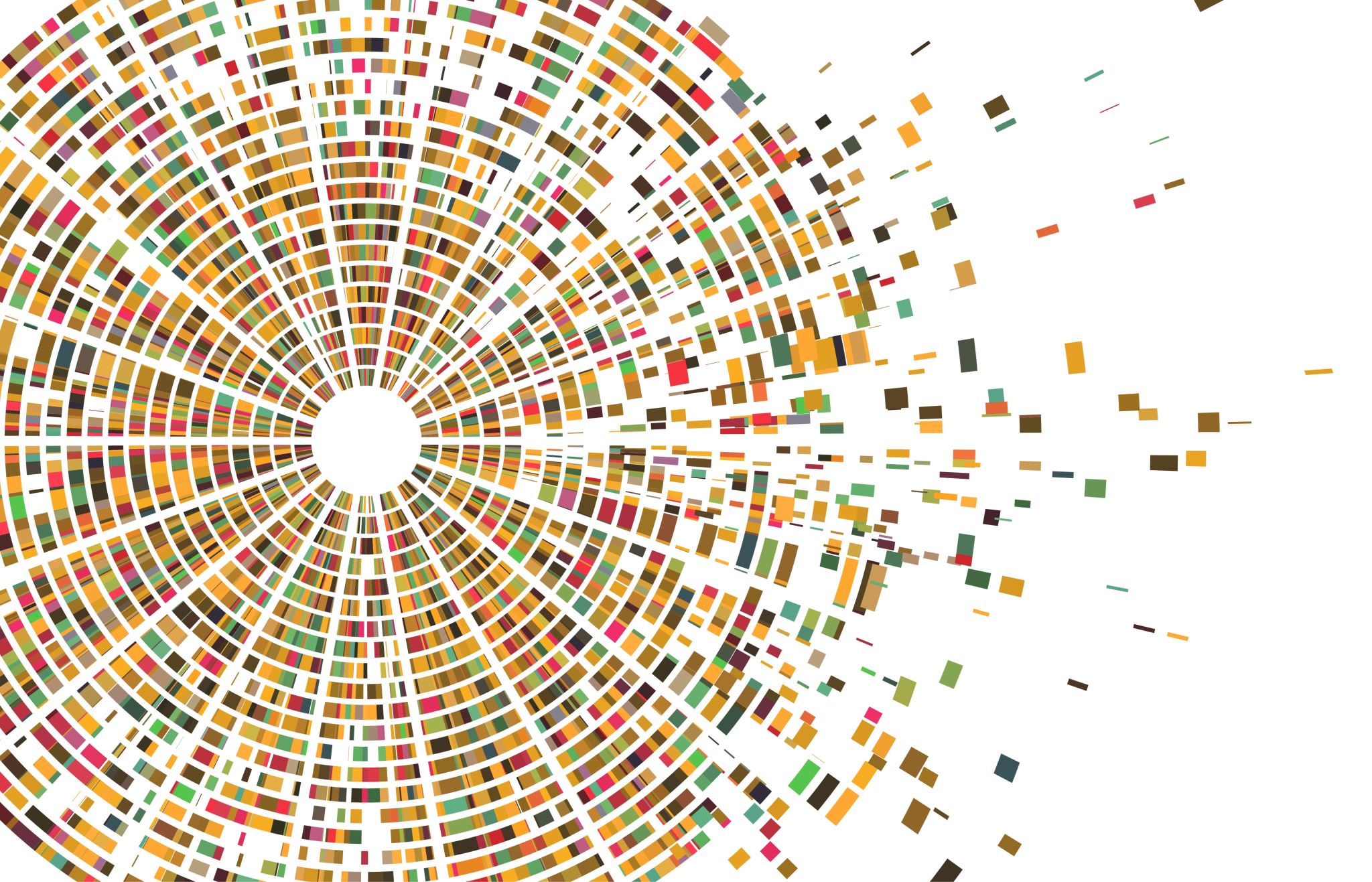 ΑΝΟΙΓΟΝΤΑΣ ΤΗ ΒΙΒΛΟ
Ένα επτασφράγιστο «Μυστικό»
ΕΙΣΑΓΩΓΙΚΑ
Γιατί Βίβλος τον 21 ο αι. ; 

Άκου ΓΙΑΤΙ ΝΑ ΣΥΖΗΤΑΜΕ ΓΙΑ ΤΗ ΒΙΒΛΟ www.youtube.com/watch?v=gErq0mE-OpU 
Η ΒΙΒΛΟΣ ΩΣ ΚΑΛΛΙΤΕΧΝΗΜΑ https://www.pemptousia.tv/view/b/category/Programs/subCategory/oti_kalon_XwZQa/id/o,ti_kalon_h_biblos_os_kallitexnima_95amT/lang/el_GR 
ΠΟΤΕ ΕΜΦΑΝΙΣΤΗΚΕ Ο ΧΡΙΣΤΙΑΝΙΣΜΟΣ https://www.skairadio.gr/apo-to-big-bang-pros-tin-istoria-tis-eyropis/episode-2021-08-22 
https://www.skairadio.gr/apo-to-big-bang-pros-tin-istoria-tis-eyropis/episode-2021-08-15
Η Αγία Γραφή- best seller της Ανθρωπότητας σήμερα (τον 21ο αι.) είναι:
Α. Ιδιωτικό Κείμενο (πρβλ. ξενοδοχείο HILTON: πάντα μία στο συρτάρι!), που συνήθως όμως δεν διαβάζεται, όπως παλαιότερα – «απ’ έξω» κάποιες  περικοπές αλλά όχι «από μέσα», ούτε βεβαίως by heart.
Β. Πολιτιστικό Αγαθό: έχει σφραγίσει ανεξίτηλα τον «δυτικό» κόσμο, ο οποίος συνεχώς απαρνείται την «Ταυτότητά» του. Βάση μοναδική διαΛόγου με το Ισλάμ και τον Ισραήλ.
Γ. Βίβλος «Κοινότητας απεξάρτησης» / Εκκλησίας (Πρώτη Διαθήκη και «Συναγωγή»), όπου ως βιβλίο «συμ+βολίζει» την ίδια την Παρουσία και τη Μαρτυρία του Αναστάντος ανάμεσά μας. 
Συνεπώς είναι «μια βιβλιοθήκη» που μεταλαμβάνεται μέσω της Λατρείας και της Πατερικής Ερμηνείας και προσλαμβάνεται από την Τέχνη και τη Φιλολογία ανακαλώντας επίσης ιστορικούς σταθμούς της εκπληκτικής συμπόρευσης του Θεού με το «πήλινο πλάσμα» Του, που φέρει όμως τα δικά Του αποτυπώματα. 
Άλλωστε η Ιστορία στον Αρχαίο Κόσμο δεν γραφόταν ως ρεπορτάζ αλλά ως γεννήτρια Ήθους, προβολής Παραδειγμάτων, Πρόκλησης σε Μίμηση ή αποφυγή αλλά και αναβίωση των Γεγονότων μέσω της σύναξης ή / και της λατρείας. 
:
Πρόβλημα για τον σημερινό αναγνώστη – 								«Γενιά Ζ» !
Η Βίβλος με την ποικιλία και το πλήθος των βιβλίων της, απευθύνεται σε:
Ενήλικες (ακουστικούς τύπους < παράδοση – αρχαιότητα)
Με ζώσα επιΚοινωνία με τη «Βίβλο της μάνας Φύσης»: Γεωργοί, ποιμένες με διευρυμένους Οίκους
Πατριαρχικές Κοινωνίες, όπου το σύνηθες (default) ήταν ο Πόλεμος («αγών» + «τιμή»: τίνος είσαι;).
Η Θρησκεία (και δη η πολυθεϊστική) ήταν παντού - όχι ιδιωτικό χόμπι του Σ/Κ! 
Κοινότητες λατρεύουσες (μύθος  – τελετουργία ΔΙΑΒΑΣΗΣ [«Μυστήρια»] – «ΘΡΗΣΚΕΊΕΣ» [λιτανεία + θυσία + εστίαση])  + ΦΙΛΟΣΟΦΙΕΣ (Τραγωδία, Δημοκρατία [Ισηγορία, Ισονομία], Φιλοσοφία) ΕΚΔΡΑΜΑΤΙΣΗ / PERFORMANCE:   

	ΚΑΙ ΤΙ ΚΑΝΟΥΜΕ;  
		
«ΚΑΝΟΝΑ ΣΤΟΝ ΚΑΝΟΝΑ;» (σκηνές βίας; - σκοτεινές πλευρές Θεού;) < ΠΑΙΔΙΚΕΣ ΒΙΒΛΟΙ + ΦΙΛΜ. 
Συνεπώς έστω κι αν ο Indiana Jones συναρπάζει τα παιδιά, που έχουν εθιστεί στη μυθοπλασία μέσω των βίντεο, υπάρχει ένα ΧΑΣΜΑ που πρέπει να υπερκεράσουμε. 

ΚΑΘΗΓΗΤΕΣ ΚΑΙ ΜΑΘΗΤΕΣ («βιβλικός» [καταστροφή, προτεσταντικό, Μισσιονάριος])
ΠΟΙΜΕΝΕΣ (Ευχαριστιακή Θεολογία κι όχι ΛΕΙΤΟΥΡΓΙΑ πριν και μετά τη ΛΕΙΤΟΥΡΓΙΑ)
				ΑΚΑΔΗΜΑΙΚΗ ΘΕΟΛΟΓΙΑ + ΗΣΥΧΑΣΤΙΚΗ [Ευχαριστιακή[]  + ΠΟΛΤΙΚΗ
Επικαιρότητα της «Διαθήκης» σήμερα
Παγκοσμιοποίηση - Διαδίκτυο
Ενιαίο Νόμισμα 
Κοινή Γλώσσα
ΤΕΧΝΟΛΟΓΙΑ – ΣΥΣΤΗΜΑΤΟΠΟΙΗΣΗ (Τάμπλετ, «Μηνύματα»,)
Βλέμμα προς το Μέλλον - ΕΣΧΑΤΑ  («ΤΑ ΠΑΝΤΑ ΕΊΝΑΙ ΔΡΟΜΟΣ»  και στην Α.Γ.)

Πολυφωνία στη Βίβλο (πολλά Πάτερ Ημών – Λάβετε Φάγετε)
Αντιφωνία (συνεχής διάΛογος Θεού και ανθρώπου)
Suspense (Θεός έκΠληξης – συντροφικός/τριαδικός – «μανιακός εραστής»)
Facebook (χωρίς «μακιγιάζ») + InstaGram

Και ιδίως Η ΠΑΛΑΙΑ ΔΙΑΘΗΚΗ  -  ΜΟΝΑΔΙΚΗ (!!!!) ΒΑΣΗ ΔΙΑΛΟΓΟΥ ΜΕ ΤΟ ΙΣΛΑΜ ΚΑΙ ΤΟΝ ΙΟΥΔΑΪΣΜΟ
Όχι ο Λόγος του Θεού, αλλά ο αυθεντικός λόγος περί του Λόγου (> όχι Ταμπού). Χριστιανισμός ΟΧΙ θρησκεία Βιβλίου!
Μια Πρό(σ)Κληση σε Γάμο (= «Διαθήκη») – «Έρχου Κύριε» (= τελευταία φράση της Βίβλου  είναι γαμήλια πρόσκληση!)

Παράδειγμα - Ακούω:  «Και τι Ζητάω; - Μια Ευκαιρία στον Παράδεισο να πάω!»
https://www.youtube.com/watch?v=z8T5sNuWJJY  

*«Όταν η Βίβλος κλειστή μας ενώνει. Όταν την ανοίγουμε μας διαιρεί!» Γιατί άραγε????
Και τι είναι η Αγία Γραφή?
Η εκπαίδευση των μελλοντικών πολιτών-«ψηφιακών νομάδων» της γενιάς Ζ (η οποία επιδεικνύει ιδιαίτερη ευαισθησία σε θέματα οικολογίας, λογοκλοπής, σπίλωσης του “έτερου”, γενικότερα ήθους/ακεραιότητας [integrity]) οφείλει να λάβει χαρακτηριστικά Παιδείας: 
από αναμετάδοση απλώς νέων γνώσεων και πληροφοριών (που παλιότερα ταυτίζονταν με την κατάκτηση δύναμης), καλείται μέσα σε έναν κατακλυσμό / καταιγισμό «ειδήσεων» (πολλές φορές ψευδών-fake), να ευαισθητοποιήσει και να «ασκήσει» τον άνθρωπο στην «πληροφορία» (= το να αισθάνεται πληρότητα), τη φιλοκαλία και τη «γνώση» (η οποία στη Βίβλο σημαίνει τη μετοχή, τη συνουσία): 
την ικανότητα να συγκεντρώνεται - να επικεντρώνει στο ουσιαστικό / αυθεντικό, 
να γονιμοποιεί τη σιωπή, να ασκεί μέσω της δημιουργικής Γραφής κριτική 
και να διαθέτει χιούμορ, 
να εκπαιδεύεται διά βίου και να αναθεωρεί απόψεις και επόψεις (πρβλ. το πολύ βασικό «μαθαίνω, ξεμαθαίνω και ξαναμαθαίνω») 
αλλά και να διαθέτει ενσυναίσθηση (ΕQ), αληθινή διάθεση διαΛόγου και ανθεκτικότητα. 
Πλέον γίνεται λόγος όχι για εξέλιξη του ανθρώπου γραμμική, αλλά για άνθιση οργανική και σε κάποιους κύκλους γι’ αυτό το σκοπό μελετάται το αθωνικό Management! Αλλά γι’ αυτό το σκοπό οφείλει η Παιδεία, για την οποία ήδη μεγαλύτερη αξία έχει το «λάθος», το οποίο και προσπαθεί να αξιοποιήσει γόνιμα, να γονιμοποιεί όλα τα ΙQ (σε συνδυασμό με το προαναφερθέν ΕQ) και να κινητοποιεί όχι μόνον το μυαλό, αλλά και την καρδιά και το χέρι του μαθητή/της μαθήτριας αρχικά σε μικρές αλλά “ποικιλόμορφες” ομάδες των τριών ή τεσσάρων.
όπως και για την Ψυχοθεραπεία το τραύμα.
Σημερινή ΓΕΝΙΑ Ζ – «ΚΡΙΣΕΩΝ»(όχι του Φραπέ)
Γενικώς στον αυθεντικό Χριστιανισμό το ζητούμενο είναι:
Το Παθείν και Μαθείν τα θεία («Πάσχω άρα Υπάρχω»). Πρβλ. αρχαία μυστήρια, εμπειρία κι όχι πληροφορία (φιλοσοφία = φυσική, ηθική)! 

Ζητούμενο η Εμπειρία (που εξιτάρει και τους νέους «νομάδες» σήμερα) κι όχι η Γνώση.
«Γιγνώσκω» στα εβραϊκά σημαίνει «μετέχω» - «έρχομαι σε συνουσία»!
«Απόφαση» (> αποφατική θεολογία)


Μύθος το ότι «όσο γνωρίζω σε έκταση, χάνω το βάθος»!
Η ΖΩΗ ΜΑΣ ΔΙΑΒΑΖΕΤΑΙ ΌΠΩΣ ΤΑ … ΕΒΡΑΪΚΑ! «Από τα πίσω προς τα μπρος ενώ και τα φωνήεντα τα βάζουμε εμείς!!»
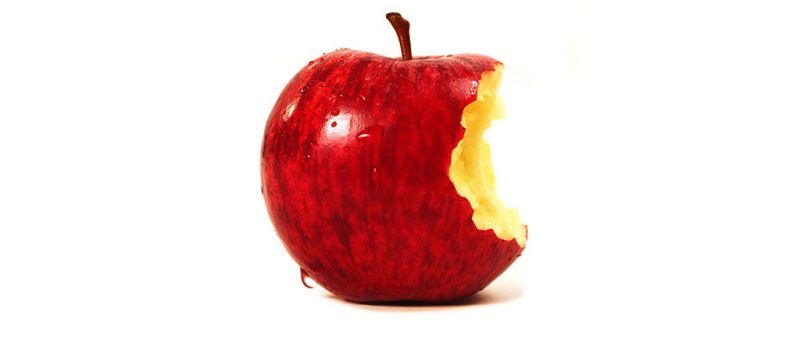 Προσωπικό Παράδειγμα προς Αποφυγήν
«Τόσο κακός είναι ο Θεός;» («Ξύλινη Γλώσσα»)
«Αλλάζουμε τον Κόσμο» (Β Γυμνασίου Δηλμπόης» - Οι φιλόσοφοι «ορμήνεψαν τον κόσμο, οι θεολόγοι καιρός να τον αλλάξουν»)
Κινητό («Διαφήμιση») = παραβολή Κυρίου
https://www.youtube.com/watch?v=zRl75Vk7Q1k 
	ΠΑΜΕ ΓΙΑ ΑΛΛΕΣ ΠΟΛΙΤΕΙΕΣ- ΕΛΕΝΗ ΒΙΤΑΛΗ
	ΑΝΑΛΥΣΗ: 
https://eclass.uoa.gr/modules/document/file.php/SOCTHEOL344/%CE%95%CE%A1%CE%93%CE%91%CE%A3%CE%99%CE%911%202022%20%CE%95%CE%A1%CE%A9%CE%A3%20%CE%9A%CE%91%CE%99%20%CE%91%CE%93%CE%91%CE%A0%CE%97/%CE%A3%CE%A0%CE%91%CE%9D%CE%9F%CE%A5%CE%94%CE%91%CE%9A%CE%97%20%CE%A0%CE%91%CE%9C%CE%95%20%CE%93%CE%99%CE%91%20%CE%91%CE%9B%CE%9B%CE%95%CE%A3%20%CE%A0%CE%9F%CE%9B%CE%99%CE%A4%CE%95%CE%99%CE%95%CE%A3.docx
Κεφάλαιο 1: Αναλυτικότερα
Τι είναι η Βίβλος;
Μία βιβλιοθήκη 76 (49+27) βιβλίων
Πρώτη (Παλαιά) και Καινή Διαθήκη
Οι Γραφές της Πρώτης Εκκλησίας η «Παλαιά»
Η Εκκλησία ἐζησε και χωρίς την Κ.Δ. Ποτέ δεν έζησε όμως χωρίς την Ευχαριστία αλλά και …. Την Π.Δ.
Σήμερα επίκαιρη η Π.Δ. καθώς ακμάζει η «ειδωλολατρία» (= κοινότητα «ειδωλολατρών») και το όνομα του Θεού «βλασφημείται».
«Αλληγορία» = Ομιλεί για τον ΑΛΛΟΝ (τον Λόγο).
ΚΥΡΙΑΡΧΗ διήκουσα ΕΝΝΟΙΑ
Έξοδος – Ταξίδι - (Βίβλος = Ταξιδιωτικός Οδηγός – «Πάμε για άλλες Πολιτείες»). ΑΝΤΙΘΕΣΗ ΜΕ ΤΟ ΝΟΣΤΟ ΤΟΥ ΟΜΗΡΟΥ

Του Θεού (σάλτο μορτάλε – μαζί με τους σκλάβους)
Του Ανθρώπου (σε αντίθεση προς το Νόστο / ΝοστΑλγία)

	ΕΠΑΝΑΛΑΜΒΑΝΟΜΕΝΑ «ΜΕΡΗ» κοντσέρτου

Κλήση – Εκλογή (από τον κόσμο για χάρη του Κόσμου  < άγιος) 
Έξοδος από τα «είδωλα» - Super Stars στο ΑΓΝΩΣΤΟ («κοσμικό όρος»)!

ΔΙΑΘΗΚΗ (= συμβόλαιο ΓΑΜΟΥ)

Δοκιμασία – ΚΡΑΣ ΤΕΣΤ («και είδεν ότι καλόν και επεθύμησεν…)
Αποτυχία – Εξορία (στην Ανατολή) 
Αποκατάσταση ενός λήμματος 

Μικρό+βιβλος = Γένεση κεφ. 1-11 (Περίληψη  Η ζωή μας –«Διαβάζεται και ανάποδα» !)
«Κόκκινη Κλωστή» Βίβλου
Τις ο «πολύτιμος ΆΛΛΟΣ;» (Θ__Σ) - «Αδάμ πού βρίσκεσαι;» (Ecce Homo)
1. Ο Θεός είναι ένας και είναι ο προσωπικός Θεός των πατέρων (όχι των φιλοσόφων). Είναι ο Θεός, ο Νυμφίος και ο Κριτής, ο Αββά - Πατέρας. Αυτός ο Θεός δεν απεικονίζεται, γιατί η εικόνα του – σέλφι είναι ο ζωντανός άνθρωπος (= γυναίκα και άνδρας ) με έναν απολύτως προσωπικό και ιδιαίτερο τρόπο.

2. Ο Θεός εργάζεται στην Ιστορία (hic et nunc = εδώ και τώρα) με έναν παράδοξο και εκΠληκτικό τρόπο! Big Brother versus Big Father
3. Ο Θεός εργάζεται μέσω ενός συγκεκριμένου λαού, της οικογένειας του Αβραάμ (= βασίλειο των ιερέων, των υιών και των θυγατέρων ). 
		(Πατέρας και Μητέρα, «άπαιχτος», « X factor» + «κρυφτό και κυνηγητό», Μανιακός Εραστής). 

Ο στόχος της ύπαρξης του ΑΔΑΜ (= HUMAΝ, όχι άνδρας) δεν είναι να πάω μετά θάνατον στον Ουρανό (sky versus heaven) ούτε να σώσω την Ψυχή και δη ΜΟΥ. 
Ιερός Υλισμός( ακόμη κι η Ψυχή «υλική» - «το’ πιασα»).  = όχι ξερίζωμα των παθών αλλά μεταμόρφωση (ΣΕΞ σε ΈΡΩΤΑ) Σωτηρία = Ψυχοσωματική Υγεία ΌΧΙ ΞΥΛΙΝΗ ΓΛΩΣΣΑ
Το τέλος της Εξόδου δεν είναι η παράδοση των Δέκα Εντολών στο Κοσμικό Όρος, αλλά η οικοδόμηση ενός Ναού για να κατοικεί μαζί μας, αφού ο Μωυσής συζήτησε μαζί Του για να μην εγκαταλείψει τον λαό Του. Η λαχτάρα του Θεού είναι να κατοικήσει ανάμεσά μας, να λυτρώσει την ψυχοσωματική μας ύπαρξη από τον πόνο και τον θάνατο και μέσω μας να σώσει τη δημιουργία, που είναι καλή και όμορφη. 
Ο Άνθρωπος τριαδικός όπως κι ο Θεός! ( 1 2 3)
Τα 76 βιβλία της  Βίβλου προϋποθέτουν τρεις (3) συντελεστές:
1. Συν+Γραφέα (όχι Γραφομηχανή Αγ. Πνεύματος, Κοινότητες)

2. Ακροατές σε σύναξη (κι όχι αναγνώστη σε «καναπέ»)

3. Κείμενο (σε ειλητάριο πρβλ. SMS με nomina) που πρέπει να ακουστεί και όχι να ανα+ Γνωστεί ενιαίο

ΘΑ ΕΣΤΙΑΣΟΥΜΕ ΣΤΟ (2), τη μόνη σταθηρά!

 ΚΕΙΜΕΝΟ = Συμφωνία / Κοντσέρτο  με Μέρη! 
ΡΟΛΟ – ΕΙΛΗΤΑΡΙΟ με στήλες  («άλλη Φιλοσοφία» για να ανακαλύψεις ένα Χωρίο) 
				
«Βιβλίο» (μαγική έλξη) + «Βιβλία» (Κανόνας  και ΚΑΘΡΈΦΤΙΣΜΑ)
Το Κείμενο είναι «τριαδικό» (2):
Από την παραπάνω (παρουσίαση) πηγάζουν και οι τρεις κατανοήσεις:
Α. Ιστορική κατανόηση (Ντοκουμέντο – History / Herstory)
Β. Φιλολογική / λογοτεχνική κατανόηση (Μνημείο Τέχνης)
Γ. Θεολογική κατανόηση (Κείμενο = «λόγος περί του Λόγου του Θεού» - «Μαρτυρία» Συν+Κατάβασης / σάλτο μορτάλε του Θεού και Πίστης / Αφοσίωσης του λαού και του ανθρώπου)
Το Αφήγημα  έχει επίσης τρία (3) Συστατικά:
Στο https://eclass.uoa.gr/modules/link/?course=SOCTHEOL170 ακούστε ενεργητικά τις ασύγχρονες ΠΑΡΑΔΟΣΕΙΣ για τα ανωτέρω με τίτλο ΙΕΠ ΒΙΒΛΟΣ ΚΑΙ ΠΑΙΔΑΓΩΓΙΚΕΣ ΕΦΑΡΜΟΓΕΣ 1-7
Άκουσε τις ασύγχρονες Παραδόσεις
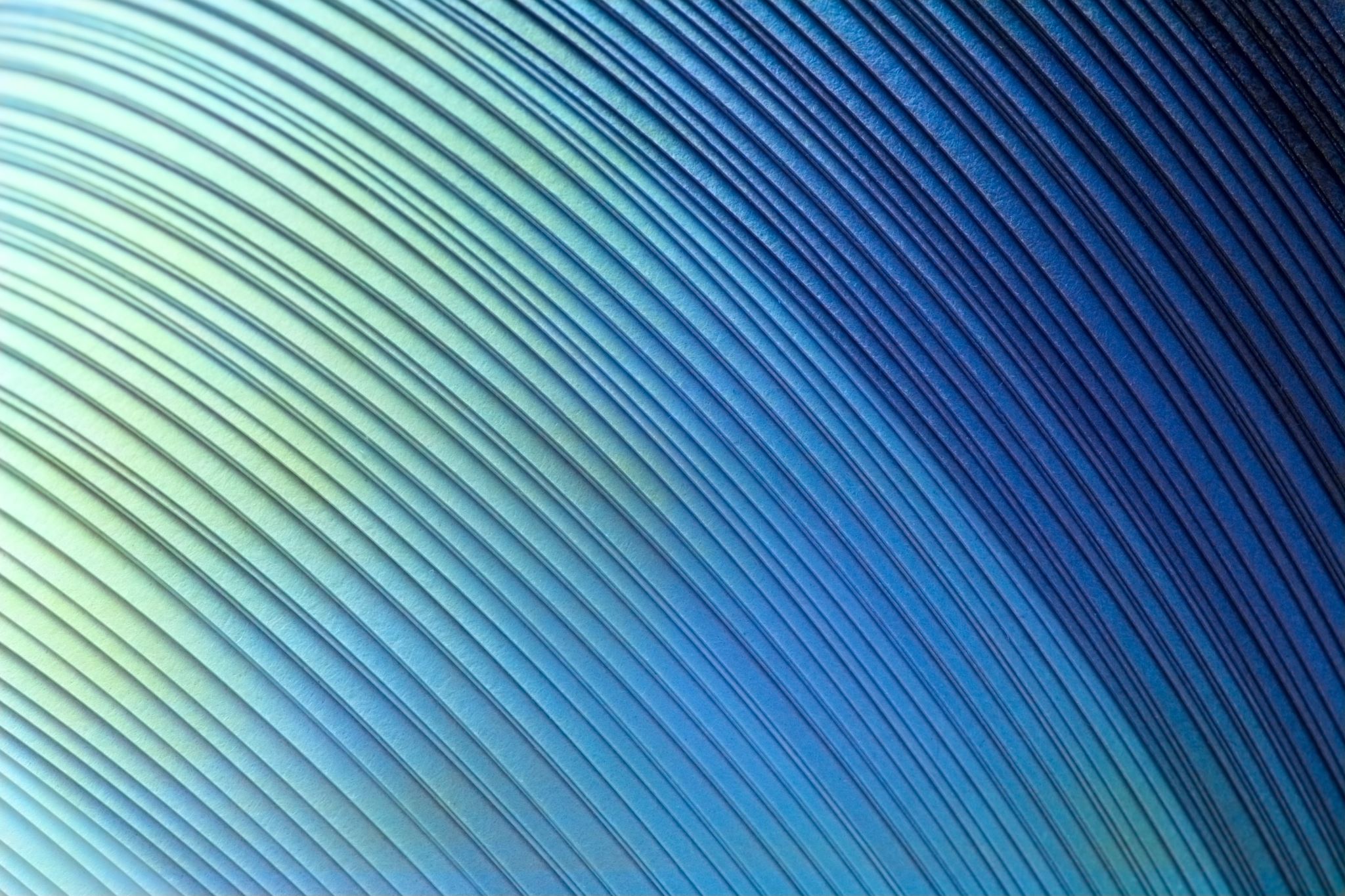 Κεφάλαιο 4: Κατανοώ τη Βίβλο ως «Κοντσέρτο»
Συμπερασματικά οι βιβλικές περικοπές είναι:
ΧΑΡΑΚΤΗΡΙΣΤΙΚΑ ΑΠΟΦΘΕΓΜΑΤΑ ΣΧΕΤΙΚΑ ΜΕ ΤΗ ΜΕΛΕΤΗ ΤΗΣ ΑΓΊΑΣ ΓΡΑΦΗΣ
Θέλεις να σπουδάσεις την Α.Γ.; Ταξίδεψε στην Ευρώπη ή στις ΗΠΑ!
® Θέλεις να μάθεις να την μελετάς σε  αλληλουχία με τη ζωή; Πήγαινε στη Λατινική Αμερική!
® Θέλεις να την αποστηθίσεις ως λόγο του Θεού και ταυτόχρονα να την αφομοιώσεις και να την κάνεις προσευχή; Ταξίδεψε στην Ασία. 
® Θέλεις να την ζήσεις ως μήνυμα που σε κάνει ευτυχισμένο και σε κάνει να γιορτάζεις; Πήγαινε στην Αφρική!
Άκου (βάζοντας ελληνικούς Υπότιτλους από τις Ρυθμίσεις)Πόλύ σημαντική όλη η Σειρά!!! https://www.youtube.com/watch?v=7_CGP-12AE0&ab_channel=BibleProject
Κεφάλαιο 5: Δουλεύω με μια Περικοπή
Στην αφρικανική Ζιμπάμπουε η Βίβλος δεν λιτανεύεται απλώς. Η Είσοδος γίνεται χορός γιορτινός, όπως συμβαίνει και στον Ιουδαϊσμό με τα ειλητάρια της Τορά στο πανηγύρι της Χαράς του Νόμου (Simchat Tora).
Η Α.Γ. είναι σαν το βοτάνι. Όσο κάποιος το τρίβει τόσο αυτό μοσχοβολά (Λούθηρος)
ΣΤΟΧΟΙ ΤΡΕΙΣ
Παιδιά και εμείς!
Τεχνική Παιδαγωγική: τρία στάδια.Θεολόγος αρχικά ο«Καλλιτέχνης»(Συνθέτης ύμνων)
Προετοιμασία: («Τι γέγραπται – Πώς αναγιγνώσκεις;»)τρία στάδια!
1ο Στάδιο: Καθ’ ΟΔΟΝ(keep Walking)
Ακούω Ενεργητικά Κείμενα
ως μέλη μιας Συμφωνίας – ενός Κοντσέρτου:  https://podcastaddict.com/podcast/the-agpeya-in-traditional-english/3834742 
Μετατρέπω σε Εικόνες – «Σινεμά» (Τέχνη τεχνών)
2Ο ΣΤΆΔΙΟ: Στο Γραφείο
Πώς «Ζωγραφίζω»;
Μπλε ο Χωρο+χρόνος (= Hyperlinks)
Κόκκινα οι ήρωες
Πράσινα σύμβολα – αριθμοί
Μαύρο έντονο ο άμεσος λόγος
Πλάγια τα Παραθέματα (παραπομπές ουσιαστικλά σε ολόκληρα Κείμενα)
Κιτρινίζω την αποκορύφωση του Κειμένου (κέντρο ή επίλογος)
Κατά Ιωάννη 2, 1-11: Δίνω τους δικούς μου Τίτλους
Καὶ τῇ ἡμέρᾳ τῇ τρίτῃ Γάμος ἐγένετο ἐν Κανὰ τῆς Γαλιλαίας, 
καὶ ἦν ἡ μήτηρ τοῦ Ἰησοῦ ἐκεῖ·

ἐκλήθη δὲ καὶ ὁ Ἰησοῦς καὶ οἱ μαθηταὶ αὐτοῦ εἰς τὸν Γάμον.

3  καὶ ὑστερήσαντος οἴνου λέγει ἡ μήτηρ τοῦ Ἰησοῦ πρὸς αὐτόν· 
Οἶνον οὐκ ἔχουσιν.
4  [καὶ] λέγει αὐτῇ ὁ Ἰησοῦς· 		Τί ἐμοὶ καὶ σοί, γύναι; 
Οὔπω ἥκει ἡ ὥρα μου!
5  λέγει ἡ μήτηρ αὐτοῦ τοῖς διακόνοις· 
ὅ τι ἂν λέγῃ ὑμῖν ποιήσατε.
Κείμενο 2
6  ἦσαν δὲ ἐκεῖ λίθιναι ὑδρίαι ἓξ κατὰ τὸν καθαρισμὸν τῶν Ἰουδαίων κείμεναι, 
χωροῦσαι ἀνὰ μετρητὰς δύο ἢ τρεῖς.

7  Λέγει αὐτοῖς ὁ Ἰησοῦς· 			Γεμίσατε τὰς ὑδρίας ὕδατος. 
καὶ ἐγέμισαν αὐτὰς ἕως ἄνω.
8  Καὶ λέγει αὐτοῖς· 				Ἀντλήσατε νῦν καὶ φέρετε τῷ ἀρχιτρικλίνῳ· 
οἱ δὲ ἤνεγκαν.

 9  ὡς δὲ ἐγεύσατο ὁ ἀρχιτρίκλινος τὸ ὕδωρ οἶνον γεγενημένον 
καὶ οὐκ ᾔδει πόθεν ἐστίν, οἱ δὲ διάκονοι ᾔδεισαν οἱ ἠντληκότες τὸ ὕδωρ, 
φωνεῖ τὸν νυμφίον ὁ ἀρχιτρίκλινος
Kαὶ λέγει αὐτῷ· 	
Πᾶς ἄνθρωπος πρῶτον τὸν καλὸν οἶνον τίθησιν 
καὶ ὅταν μεθυσθῶσιν τὸν ἐλάσσω· 
σὺ τετήρηκας τὸν καλὸν οἶνον ἕως ἄρτι.

 11  Ταύτην ἐποίησεν ἀρχὴν τῶν σημείων ὁ Ἰησοῦς ἐν Κανὰ τῆς Γαλιλαίας
 καὶ ἐφανέρωσεν τὴν δόξαν αὐτοῦ, καὶ ἐπίστευσαν εἰς αὐτὸν οἱ μαθηταὶ αὐτοῦ.
Κρίσιμο Ερώτημα
Μήπως το κείμενό μου ξεκινά και τελειώνει πέρα από εκεί που ορίζουν οι έντυπες εκδόσεις;
Ο συγγραφέας του δεν το χώρισε σε κεφάλαια και στίχους
Αλλά σε «μέρη» όπως μια Συμφωνία, επαναλαμβάνοντας «λέξεις-κλειδιά» ή μοτίβα
Νέο Εκτεταμένο Κείμενο
Στο δικό μας Παράδειγμα: 
1. προηγείται η Συνάντηση με τον Ναθαναήλ (κεφ. 21: από την Κανά) και η παραπομπή στον Ιακώβ (τον ευρισκόμενο καθ’οδόν για να παντρευτεί) και με την Κλίμακα που μας ανεβάζει στα Ουράνια 
2. έπεται η ανατροπή των Τραπεζών στον Οίκο του Πατέρα

Δημιουργώ νέα σελίδα με το εκτεταμένο Κείμενο (όπως ανωτέρω)
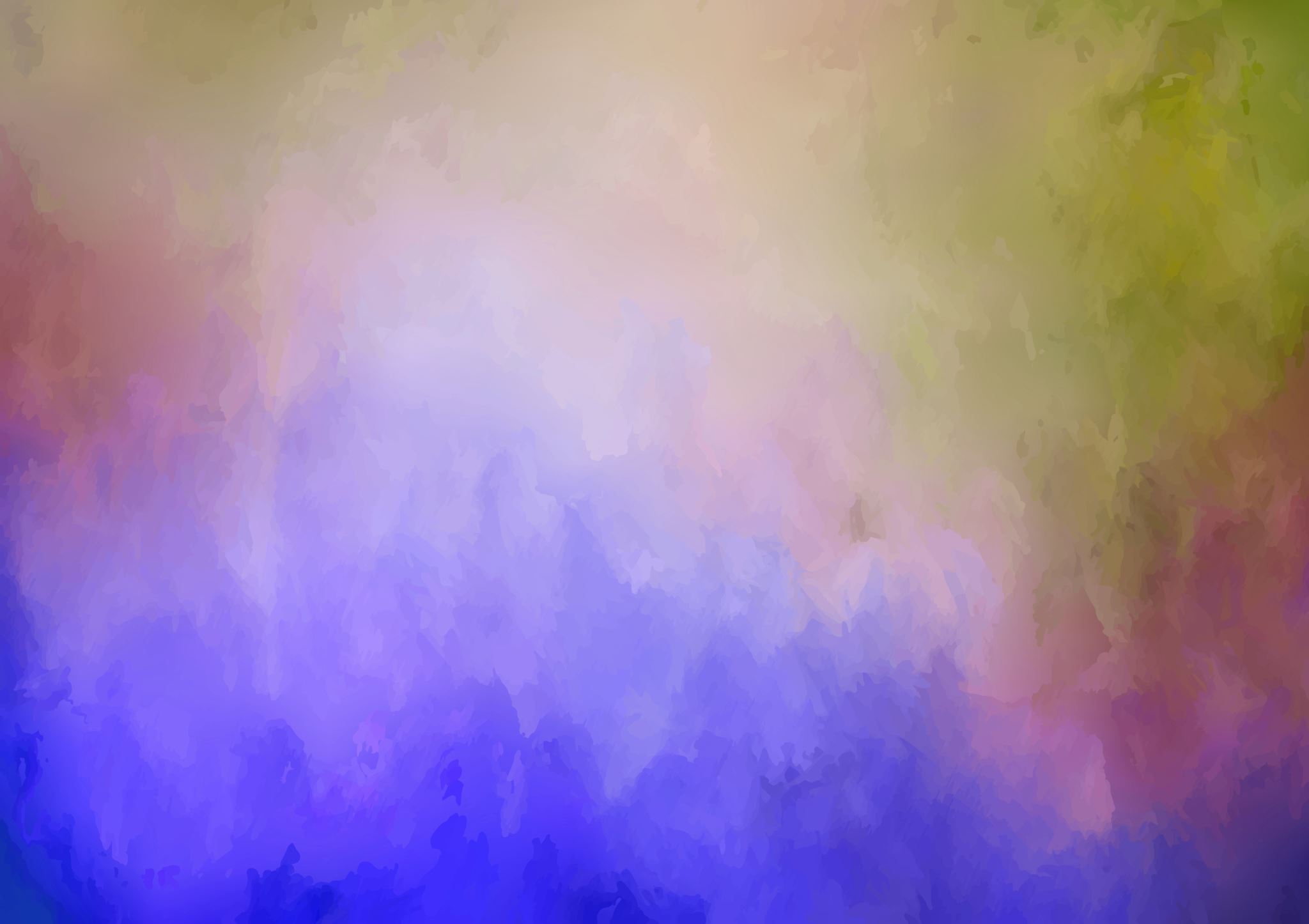 Προσθέτω: Τίτλοι πάνω -  «Σχέδια» (Κόμικς) και Σημεία (ερωτηματικό, θαυμαστικό…) δεξιά
Δεν διστάζω να Μουτζουρώνω – Αφήνω λέξεις – κλειδιά ΛΕΥΚΕΣ
POZEK (Πίνακας «Σκηνοθεσίας»)
ΠΥΡΑΜΙΔΑ ΦΡΕΙΤΑΓΚ
Εκπόνηση: «Μετά+φραση» ΜεταΓραμματισμόςκαθώς πρώτα…
1. «Ταξιδεύω» (Γεωγραφία και Θεολογία), 
2. Ακούω
3. Μελετώ
		τα κατωτέρω!
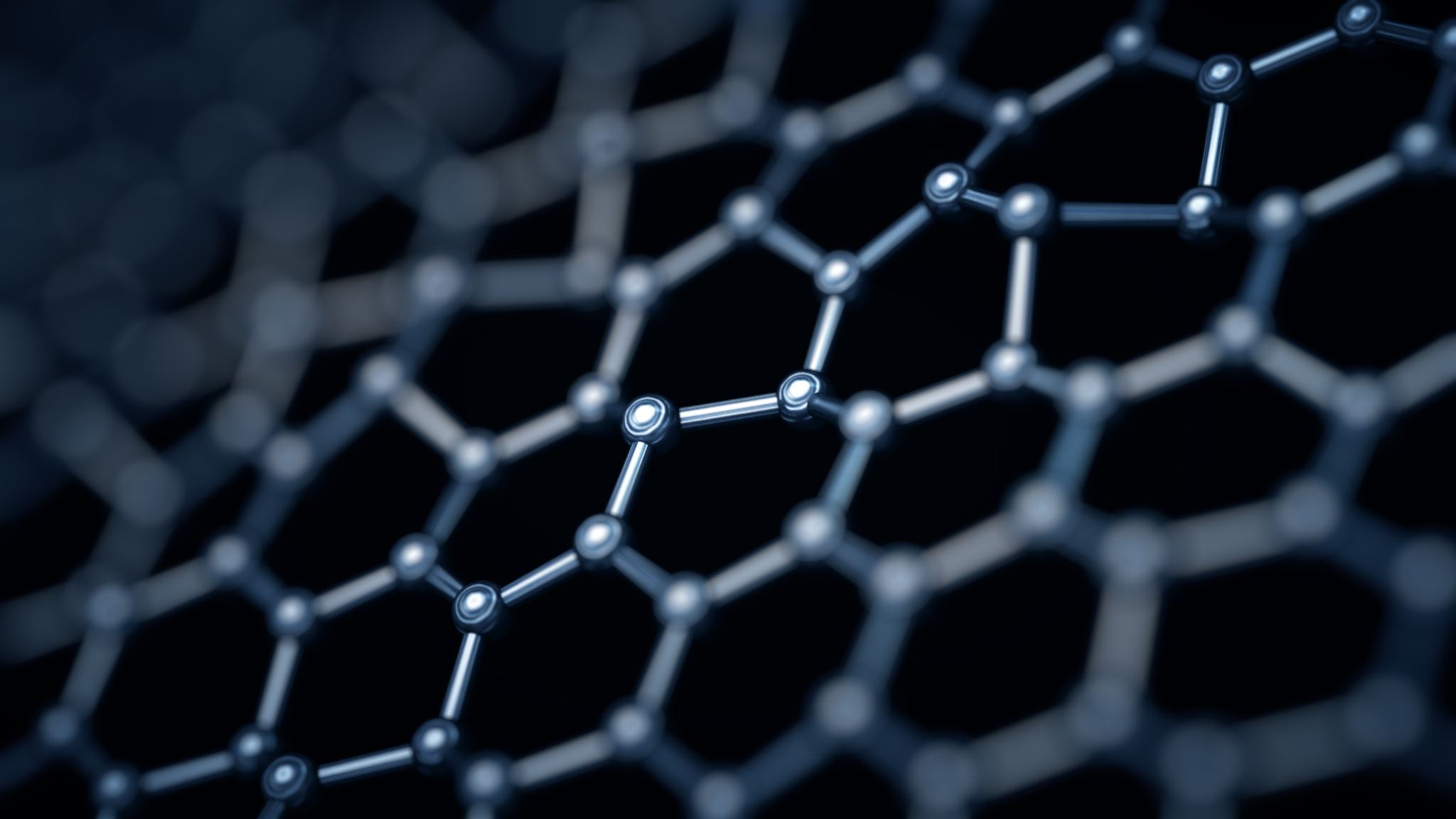 1. ΤΟΠΟΣ:Γεωγραφία και ΘεοΛογία !
Seite 38
2. ΑΚΟΥΩ ….
https://www.lifo.gr/podcasts/istoria-mias-polis/gamilies-teletes-kai-syzygiki-zoi-stin-arhaia-athina
1. Γάμος και Πανσέληνος – Τρίτη Μέρα – Νυμφίος - 
Μάγειροι, τσελεμεντέδες και menu στην Αρχαιότητα - 1η διάλεξη
Παντελεάκη Νότα (1-3) https://www.blod.gr/lectures/mageiroi-tselementedes-kai-menu-stin-arhaiotita-1i-dialeksi/ 
2. Οργάνωση Τραπεζιού – «καλός Οίνος» -https://www.blod.gr/lectures/arhaia-elliniki-mageiriki-tehniki/ (MAMALAKHS)
3. Μελετώ Κριτικά («υπόμνημα»)
Φρειδερίκος Νίτσε Διόνυσος Κατά Εσταυρωμένου; «Διόνυσος» (αναΠαραστάσεις Κυρίου στην αρχαιότητα)
Αποτέλεσμα:  «ΟΠΤΙΚΟΠΟΙΗΣΗ ΠΕΡΙΚΟΠΗΣ - Τρισδιάστατα
Ακούω τα Ασύγχρονα Μαθήματα – Μελετώ το Βιβλίο μου και τα Παραδείγμα
οι κανόνες για τη μετάφραση στο πλαίσιο μαθημάτων στην ηλικία των 10-12 ετών είναι οι εξής: 
απλές προτάσεις, 
επανάληψη σημαντικών πληροφοριών, 
επεξήγηση ξένων όρων, 
χρήση ευθείας ομιλίας, 
τήρηση του χρόνου (ενεστώτα ή παρελθοντικό). 
Σημειώσεις: Το κείμενο πρέπει επίσης να είναι κατάλληλο για αφήγηση. Είναι σημαντικό να διασφαλιστεί ότι διατηρείται η οπτική επαφή με τα παιδιά που ακούν όταν λέγεται η ιστορία.
Ομοίως, η ομιλία όταν διαβάζεται φωναχτά θα πρέπει να έχει νόημα και συναρπαστικότητα: σωστός ρυθμός, σαφήνεια στην προφορά, κατάλληλη ένταση, προσοχή στη συναισθηματική πλευρά κ.λπ.
ΔΙΑΜΟΡΦΩΣΗ ΤΕΛΙΚΟΥ ΚΕΙΜΕΝΟΥ
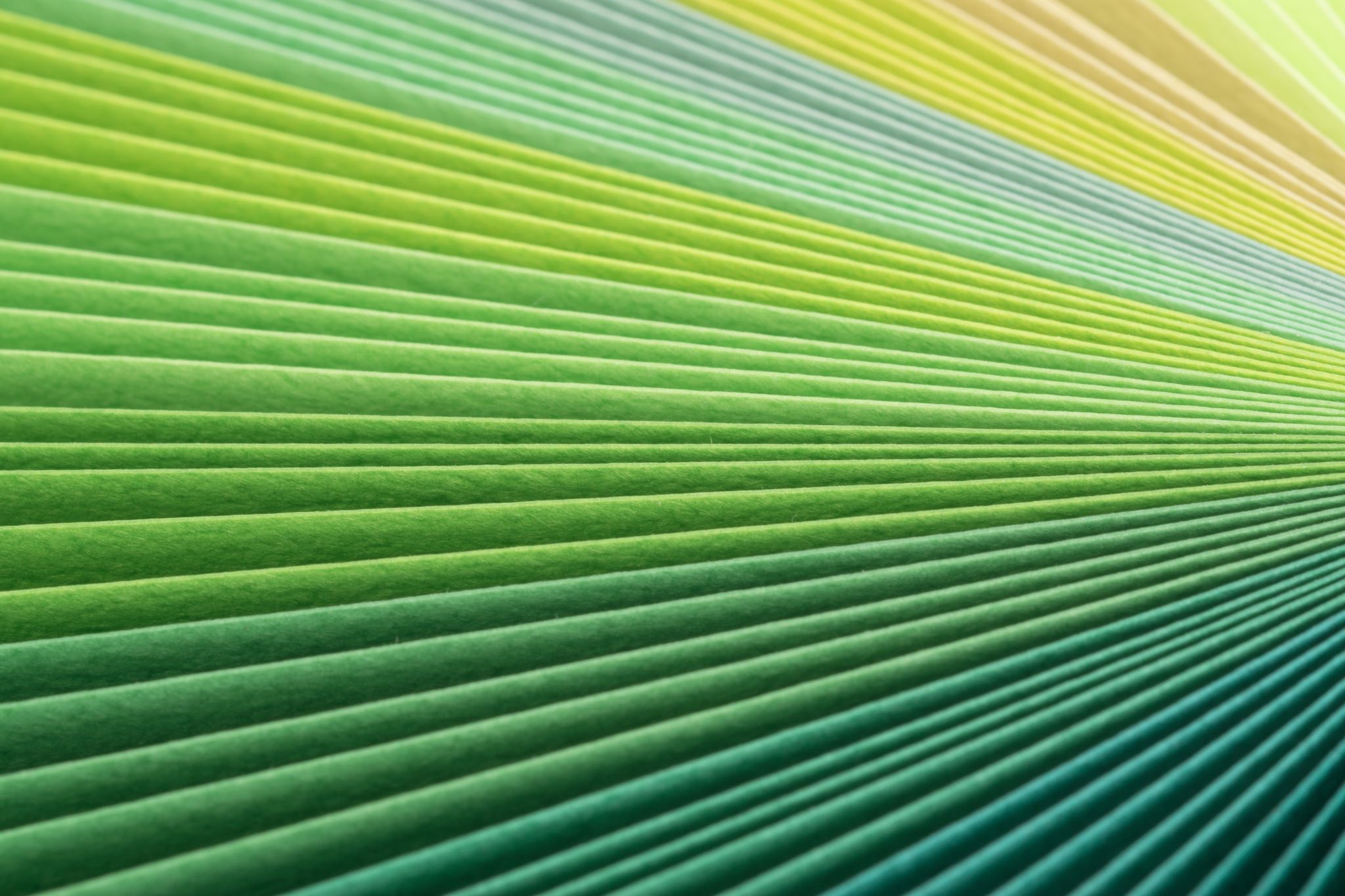 Βοηθητική Μία «Βίβλος για Παιδιά»
3. Στην ΤάξηΤέσσερα Στάδια
Βιώνοντας
* Εννοιολογώντας
*Αναλύοντας
Εφαρμόζοντας
Μελετώ για να κατανοήσω τα ανωτέρω 4 βήματα :
https://eclass.uoa.gr/modules/document/file.php/SOCTHEOL170/Odigos_Ekpaideutikou_Thryskeutika_A_Gymnasiou_Ekklisiastikis_Ekpaideusis_Despotis_Stogiannidis_Pavlou_Ekdosi_06_06_2019.doc
Α. Τέχνη Αφήγησης Ι
Όπως και στο ίδιο το μάθημα, η τέχνη της αφήγησης έγκειται στο να συνΑρπάζετε τον ακροατή μαζί σας από την αρχή. Η λατινική λέξη collectio  περιγράφει και τα δύο εστιακά σημεία του πρώτου βήματος: περι+συλλογή και ακρόαση/ανάγνωση. Η εστίαση είναι και στα δύο στην αρχή. 
Αυτό λαμβάνει υπόψη το γεγονός ότι οι σημερινοί μαθητές, ειδικά στο τέλος του ημερήσιου προγράμματος, αποσπώνται έτσι ώστε να μην μπορούν καν να εμπλακούν στις φάσεις εμβάθυνσης ενός έργου. 
Επομένως, είναι σημαντικό να δημιουργήσετε μια προσεκτική, συγκεντρωμένη ατμόσφαιρα στην αρχή με ένα αρχικό τελετουργικό. Ένα κερί ή η Βίβλος περνάει από χέρι σε χέρι σιωπηλά για να νοιλωσουμε ως ομάδα και να πετύχουμε την τόσο γόνιμη ΗΣΥΧΙΑ
Α. Τέχνη Αφήγησης ΙΙ
1.  Κινητοποίηση της προσοχής μέσω της δημιουργίας ΜΙΑΣ ΕΣΤΙΑΣ : Το κεντρικό θέμα της ιστορίας ή τακτοποιημένες φιγούρες εφιστούν την προσοχή στην αφήγηση.
2. Εφέ έκπληξη: Στην αρχή της αφήγησης, την προσοχή τραβάει π.χ. ένα δυνατό επιφώνημα ενός από τα άτομα που κινδυνεύει.
4. Μια άσκηση «προβλέπει» μια σημαντική κατάσταση (π.χ. ο Ιωνάς στην κοιλιά της φάλαινας: τυφλός στο σκοτάδι, έωλος: αιώρηση σε ένα σεντόνι κ.λπ.).
5. Εισαγωγική συζήτηση: Η κεντρική κατάσταση/δήλωση του βιβλικού μέρους αναμένεται με τρόπο προσανατολισμένο στον κόσμο της ζωής, π.χ. «Αν βρεθείς στην άγρια ​​θάλασσα, τι κάνεις;».
6. Η άμεση είσοδος στην ιστορία μπορεί στη συνέχεια να είναι προσωποκεντρική («Ο Ιωνάς ήταν 35 ετών όταν άκουσε η φωνή του Πατέρα του Θεού να σώσει τους αρχαίους εχθρούς τους), προσανατολισμένη στα γεγονότα («Νινευή, η πρωτεύουσα των μισητών εχθρών, ήταν τόσο απείρως μακριά του,»), προσανατολισμένη στην κατάσταση («Ο Ιωνάς καθόταν στη δροσερή σκιά των δέντρων στην αυλή του. Γιατί έπρεπε να πάει τόσο μακριά σε εξωπραγματικά μέρη;»), ή προσανατολισμένη στα προβλήματα (« Γιατί να σωθούν οι εχθροί;).
Είναι επίσης κατανοητό να δουλέψουμε με μια αφήγηση πλαισίου στην οποία στη συνέχεια ενσωματώνεται το κείμενο. Αρχές: λεπτομέρεια, παρακίνηση, εντοπισμός, αναλογία, δυναμοποίηση.
Ως υλικά βοηθήματα στην αφήγηση ιστοριών προτείνονται τα ακόλουθα:
1. Αφήγηση της ιστορίας με χρήση υλικών: η ιστορία οπτικοποιείται χρησιμοποιώντας υλικά (ύφασμα, χρωματιστό χαρτί, πέτρες, κοχύλια, κλαδιά κ.λπ.). Αποτυπώματα σε χαρτί από ανδρικά ή γυναικεία παπούτσια, ίχνη ζώων ή γυμνά πόδια μπορούν να συμβολίσουν τη σχέση μεταξύ των χαρακτήρων και την εξέλιξή τους σε μια ιστορία. 
Στην περίπτωσή μου χρησιμοποιώ τον χάρτη της Μεσογείου. Στη μέση της τάξης σε ένα πολύχρωμο χαλί (που συμβολίζει τους διαφορετικούς λαούς γύρω από το Mare Nostrum) θα βάλω επίσης ίχνη για να οπτικοποιήσω το ταξίδι του Jonah.
2. Αφήγηση ιστοριών με διαφάνειες: Οι διαφάνειες φόντου με τη μορφή ανοιχτού σπιτιού ή τοπίου και φιγούρες και αντικείμενα οπτικοποιούνται από τον δάσκαλο ή τους μαθητές χρησιμοποιώντας έναν προβολέα και επομένως είναι ευέλικτοι στη διάταξη τους. Ως εκ τούτου, θα χρησιμοποιήσω τις συνοδευτικές φωτογραφίες της ιστορίας μου (βλ. Παράρτημα II).
3. Αφήγηση ιστοριών με κεριά: Τα κεριά αντιπροσωπεύουν άτομα που παίζουν ηθοποιό. Αν αυτά είναι αναμμένα, ο κόσμος είναι ενεργός ή βρίσκεται σε διαδικασία γνώσης.
Η τάξη είχε ήδη έναν όμορφο χάρτη της Μεσογείου. Ο δάσκαλος της τάξης, του οποίου το χόμπι είναι η ιστιοπλοΐα, είχε ήδη κατασκευάσει ένα πραγματικό σκάφος στο ίδιο δωμάτιο. Αγόρασα μια μεγάλη «φάλαινα» και ένα μηχάνημα για να ολοκληρώσω (φάση 3) την εκτύπωση σημάτων με συνθήματα που αντιστοιχούν στα συμπεράσματα του έργου.
Back-Telling:
Ενώ λέγεται η ιστορία, γίνονται κινήσεις με το χέρι στην πλάτη του παιδιού. Αφήγηση ιστοριών με σήματα κυκλοφορίας: 
Από την 5η τάξη και μετά, τα σήματα κυκλοφορίας είναι γνωστά για την κυκλοφοριακή αγωγή και έτσι προειδοποιητικά σήματα και κανόνες που υπάρχουν στην ιστορία θα ήταν απαραίτητα, θα ακολουθούσαν ή θα παραβιάζονταν, θα συμβολίζονταν.

Διχογνωμίες – Διάδρομος Συνείδησης – Ανακριτική Καρέκλα
Αρχές δημιουργικής γραφής στη θρησκευτική εκπαίδευση
Ο ερεθισμός, η έκφραση και η φαντασία μπορούν να αναφερθούν ως κεντρικές διδακτικές αρχές της δημιουργικής γραφής, που ταυτόχρονα καταλαμβάνουν τους γλωσσικούς τρόπους των βιβλικών κειμένων.
1. Ερεθισμός: Για να τεθεί σε κίνηση η δημιουργικότητα, είναι απαραίτητο να βγει κάποιος από την καθημερινή σκέψη και να ξεπεράσει τις ριζωμένες ρουτίνες στη δική του αντίληψη και δράση. Αυτό μπορεί να οδηγήσει σε έναν "ερεθισμό των δομών", που καθιστά δυνατή τη δημιουργία κάτι νέου. Αυτό μπορεί να επιβληθεί ιδιαίτερα στη δημιουργική γραφή, επειδή οι συγγραφείς οδηγούνται συνειδητά σε καταστάσεις και προοπτικές από διαδικασίες που διαλύουν αυτοματισμούς. Η μεθοδικότητα είναι σημαντική εδώ, π.χ. να σκεφτόμαστε το γράψιμο από μια άγνωστη οπτική γωνία, να γράφουμε για σουρεαλιστικές εικόνες ή με διαφορετικούς όρους. Ένα συγκεκριμένο πεδίο δοκιμής εδώ θα μπορούσε να είναι, για παράδειγμα, θαυματουργές ιστορίες των οποίων ο πραγματισμός συνίσταται ακριβώς στην πρόκληση "έκπληξης και εκνευρισμού".12
2. Έκφραση: Δεδομένου ότι κάθε γράμμα είναι πάντα ένα γράμμα για τον εαυτό του, μια αυξημένη αυτογνωσία τίθεται σε κίνηση στη διαδικασία γραφής. Στιγμές της ψυχικής του κατάστασης, συναισθήματα και μεμονωμένες ιδέες ενσωματώνονται στο προϊόν γραφής κατά τη διάρκεια της διαδικασίας αναζήτησης και έτσι βοηθούν στην έκφραση της δικής του ταυτότητας. Ειδικότερα, καταφατικοί τύποι κειμένων από τη Βίβλο, όπως ψαλμοί, προσευχές ή ύμνοι, παρουσιάζουν έναν τόσο εκφραστικό χαρακτήρα θρησκευτικών κειμένων ιδιαίτερα ξεκάθαρα και είναι κατάλληλοι ως πρότυπα για επικαιροποίηση.
3. Η φαντασία ως ανάπτυξη φαντασιώσεων συνδυάζει εκνευρισμό και έκφραση. Αντιπαραθέτοντας τον εξωτερικό κόσμο που μπορεί κανείς να βιώσει και τις δικές του ιδέες και επιθυμίες, ανοίγονται απροσδόκητοι χώροι φαντασίας. Μέσα από τις εικόνες και τα οράματά τους, προφητικά και αποκαλυπτικά κείμενα καθώς και παραβολές από τη Βίβλο δημιουργούν αντίθετους εναλλακτικούς κόσμους που έχουν μια ενθαρρυντική και προειδοποιητική επίδραση στο παρόν και μπορούν να εμπνεύσουν νέες δημιουργικές διαδικασίες γραφής.
ΕΚΔΡΑΜΑΤΙΣΗ - ΠΕΡΦΟΡΜΑΝΣ
Από:  https://eclass.uoa.gr/modules/link/?course=SOCTHEOL170 

ΒΙΒΛΟ(Ι) (Κείμενα - Εναλλακτικές Μεταφράσεις) 
ΦΩΤΟΔΕΝΤΡΟ
ΑΙΣΩΠΟΣ
BibleProject (ΕΞΑΙΡΕΤΙΚΑ με ελληνικούς Υπότιτλους από ΡΥΘΜΙΣΕΙΣ)



ΚΑΝΕΤΕ ΕΓΓΡΑΦΗ ΣΤΗΝ ΗΛΕΚΤΡΟΝΙΚΗ ΜΑΣ ΤΑΞΗ ΚΑΙ ΤΗΝ ΚΟΙΝΟΤΗΤΑ ΜΑΣ ΣΤΟ ΒΑΙΜΠΕΡ ΓΙΑ ΝΑ ΕΠΙ+ΚΟΙΝΩΝΟΥΜΕ
1. https://eclass.uoa.gr/courses/SOCTHEOL138/
2. https://invite.viber.com/?g=t9CyIx32UEtNdLbq7L7mywfmOz3MIG_9
ΠΗΓΕΣ
Βιβλιογραφία
Σ. Δεσπότη, Ο Ιησούς ως Χριστός και η Πολιτική Εξουσία, Αθήνα: Σταμούλης 2006. Πλέον περιέχεται στο βιβλίο, 
Βίβλος και Παιδαγωγικές Εφαρμογές. Η ιστορική πορεία του Ιησού Χριστού ως μοντέλο ζωής. Αθήνα : Έννοια 2019.
Σ. Δεσπότης, Ν. Παύλου, Αθ. Στογιαννίδης, Υπουργείο Παιδείας και Θρησκευμάτων. Ινστιτούτο Εκπαιδευτικής Πολιτικής, Θέματα από την Αγία Γραφή Α’ Εκκλησιαστικού Γυμνασίου. Αθήνα: Ινστιτούτο Τεχνολογίας Υπολογιστών και Εκδόσεων. Διόφαντος 2021. http://ebooks.edu.gr/ebooks/handle/8547/5425 
Σ. Δεσπότης, Ν. Παύλου, Αθ. Στογιαννίδης, Υπουργείο Παιδείας και Θρησκευμάτων. Ινστιτούτο Εκπαιδευτικής Πολιτικής, ΟΔΗΓΟΣ ΕΚΠΑΙΔΕΥΤΙΚΟΥ ΓΙΑ ΤΟ ΜΑΘΗΜΑ «ΘΕΜΑΤΑ από ΤΗΝ ΑΓΙΑ ΓΡΑΦΗ» Α’ ΓΥΜΝΑΣΙΟΥ ΕΚΚΛΗΣΙΑΣΤΙΚΗΣ ΕΚΠΑΙΔΕΥΣΗΣ Αθήνα: Ινστιτούτο Τεχνολογίας Υπολογιστών και Εκδόσεων. Διόφαντος 2021. https://eclass.uoa.gr/modules/document/file.php/SOCTHEOL170/Odigos_Ekpaideutikou_Thryskeutika_A_Gymnasiou_Ekklisiastikis_Ekpaideusis_Despotis_Stogiannidis_Pavlou_Ekdosi_06_06_2019.doc 

ΕΝΑΛΛΑΚΤΙΚΑ
https://eclass.uoa.gr/modules/link/?course=SOCTHEOL170 
ΒΙΒΛΙΟ Α ΓΥΜΝΑΣΙΟΥ
http://iep.edu.gr/el/component/k2/1085-themata-apo-tin-agia-grafi-a-ekklisiastikoy-gymnasiou
Seite 54
Νέα Προγράμματα Σπουδών:
https://www.orthodoxianewsagency.gr/wp-content/uploads/2021/12/%CE%98%CF%81%CE%B7%CF%83%CE%BA%CE%B5%CF%85%CF%84%CE%B9%CE%BA%CE%AC_%CE%93_%CE%A0%CE%A3.pdf

2022 ΣΕΝΑΡΙΟ ΥΠΟΔΕΙΓΜΑΤΙΚΟ ΓΙΑ ΤΟΝ ΚΑΛΟ ΑΛΛΟΔΑΠΟ (ΣΑΜΑΡΙΤΗ) ΑΠΟ ΤΗΝ ΚΥΡΙΑΚΗ ΤΡΙΑΝΤΑΦΥΛΛΙΔΟΥ (ΙΠΕ)
https://eclass.uoa.gr/modules/document/?course=SOCTHEOL170
Blogs
Γενικότερα τα παρακάτω ΙΣΤΟΛΟΓΙΑ προσφέρουν πολύ ωραίο ΥΛΙΚΟ για την τάξη, την ενορία, τη θεραπευτική Κοινότητα: Σεργιανίστε τα: 
1. https://blogs.sch.gr/akanthor/  
2. http://ntsireve.blogspot.com/ 
3. http://albanaki.blogspot.com/ 
4. https://blogs.sch.gr/xalmpanaki

Για τα βιβλικά πολύ ενημερωμένο το https://biblicalstudiesblog.blogspot.com/
Της οποίας και ΑΝΟΙΚΤΑ ΜΑΘΗΜΑ έχουν εξαιρετικές αφορμήσεις για ΠΑΙΔΑΓΩΓΙΚΑ
https://opencourses.auth.gr/modules/course_metadata/opencourses.php?fc=163
Seite 56
ΒΙΒΛΙΟΓΡΑΦΙΑ - ΠΡΟΤΑΣΕΙΣ
https://gr.pinterest.com/womenandthebible2018/?autologin=tChristy Cobbrue 
Harnessing Creativity in a Biblical Studies Classroom Tapping into the energy surrounding the #Metoo movement, my students imagined Susannah from the Apocryphal text of Daniel, and Queen Vashti from Esther as contributors to #Metoo.

https://www.ancientjewreview.com/pedagogy 

https://orbis.stanford.edu/

https://biblicalstudiesblog.blogspot.com/search?q=ANCIENT+JEW+REVIEW+
https://biblicalstudiesblog.blogspot.com/search/label/%CE%B4%CE%B9%CE%B4%CE%B1%CE%BA%CF%84%CE%B9%CE%BA%CE%AE 
https://biblicalstudiesblog.blogspot.com/2018/08/biblical-texts-and-university-class.html  [πανεπιστημιακή τάξη
ΕΠΙΜΕΤΡΟ
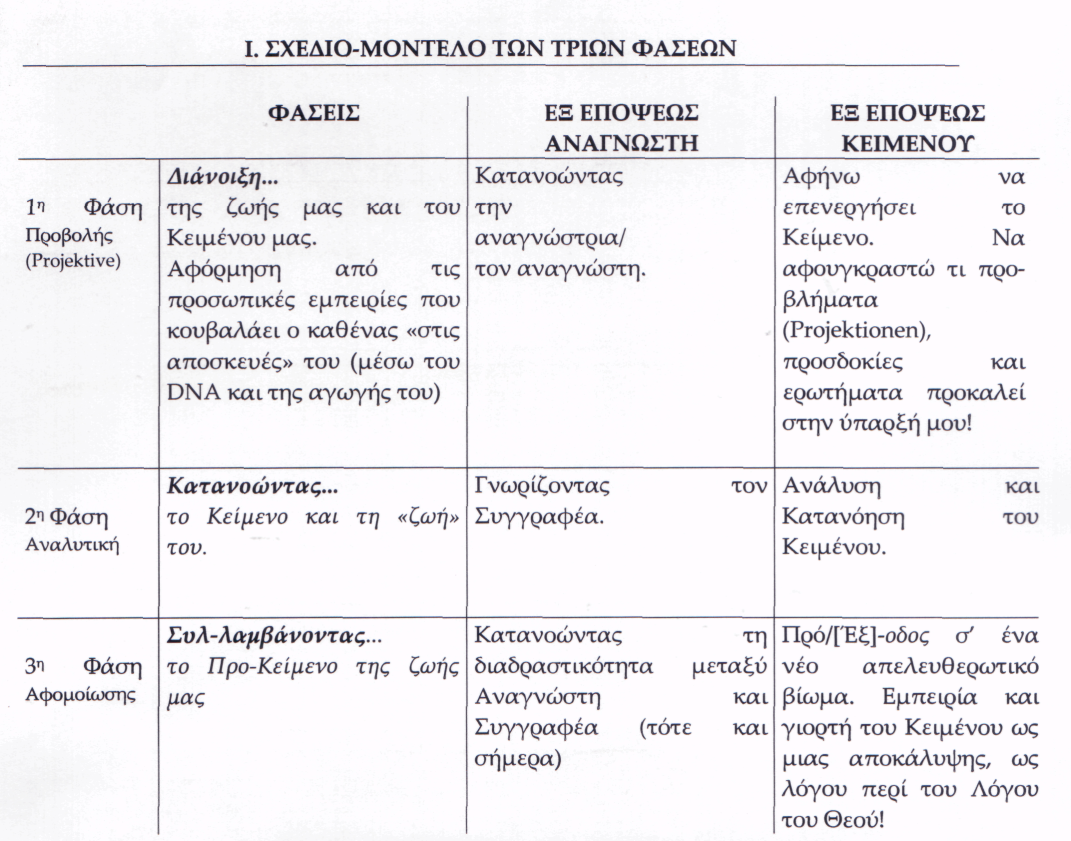 Σχέδιο
3Ο ΣΤΑΔΙΟ: 
ΠΑΡΟΥΣΙΑΣΗ ΣΤΗΝ ΤΑΞΗ
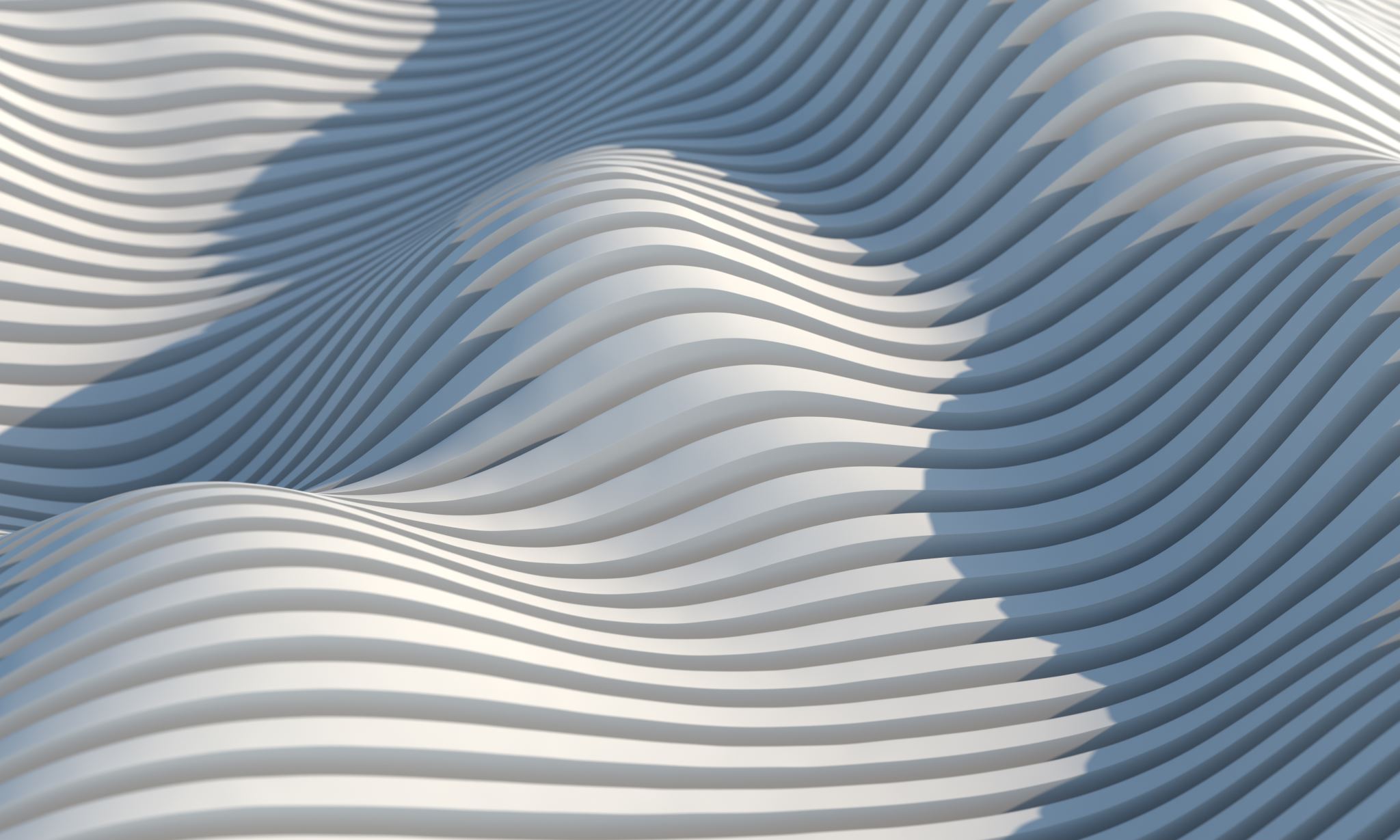 Επίμετρο:  Δογματική Εκκλησίας =  Κάλαντα παιδικά!!!
13:1 Ἐὰν ταῖς γλώσσαις τῶν ἀνθρώπων λαλῶ καὶ τῶν ἀγγέλων, 
ἀγάπην δὲ μὴ ἔχω,
γέγονα χαλκὸς ἠχῶν ἢ κύμβαλον ἀλαλάζον.
2 Καὶ ἐὰν ἔχω προφητείαν   καὶ εἰδῶ τὰ μυστήρια πάντα  
καὶ πᾶσαν τὴν Γνῶσιν 
καὶ ἐὰν ἔχω πᾶσαν τὴν πίστιν ὥστε ὄρη μεθιστάναι, 
ἀγάπην δὲ μὴ ἔχω,
οὐθέν εἰμι.
3 Κἂν ψωμίσω πάντα τὰ ὑπάρχοντά μου 
καὶ ἐὰν παραδῶ τὸ σῶμά μου ἵνα καυχήσωμαι (ή καυθήσωμαι),
ἀγάπην δὲ μὴ ἔχω,
οὐδὲν ὠφελοῦμαι.
ΠΑΡΑΔΕΙΓΜΑ: ΥΜΝΟΣ ΤΗΣ ΑΓΑΠΗΣ
Ετοιμάζω μια «Μετάφραση» στη γλώσσα μας